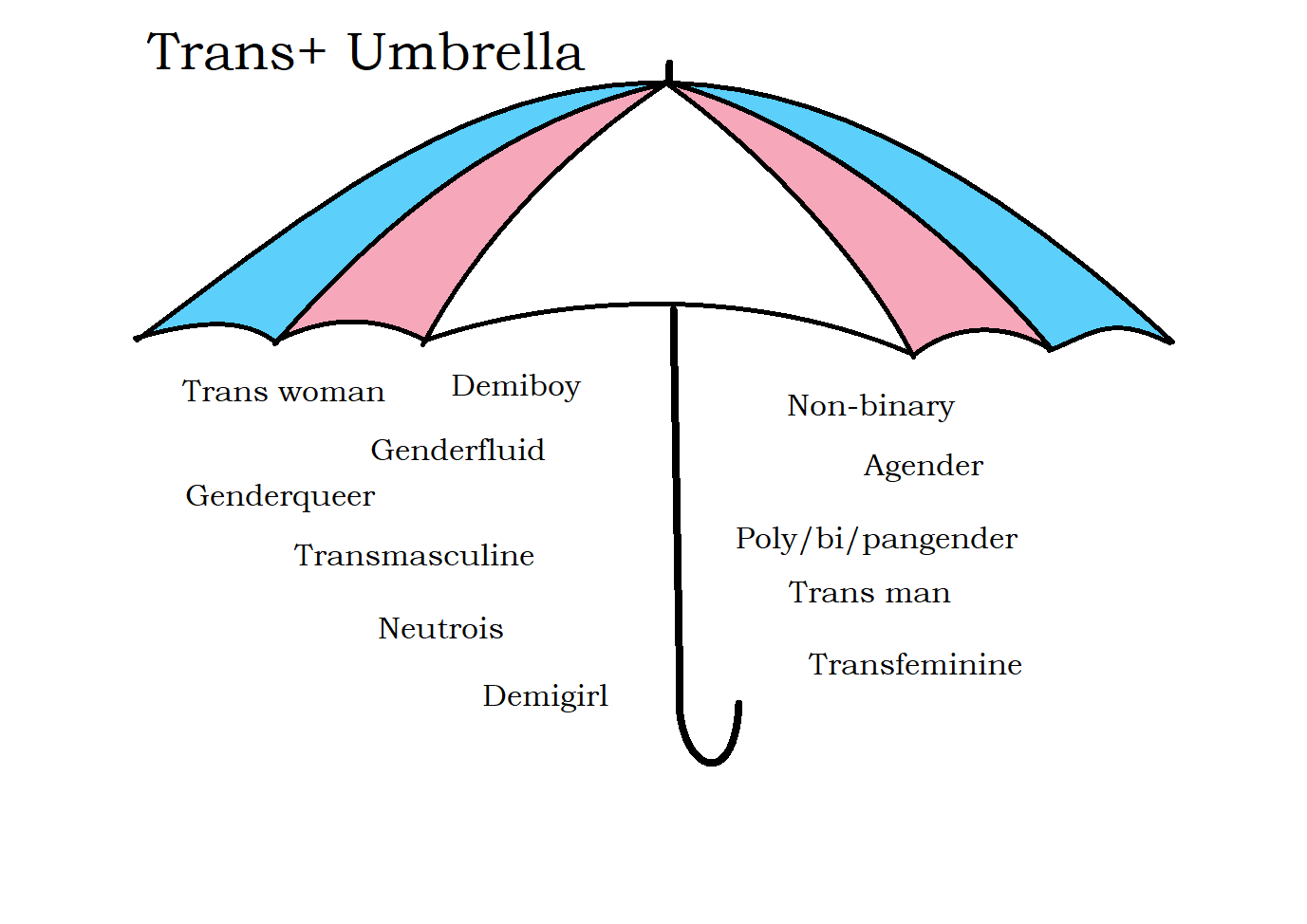 Understanding Gender Diversity
Sam Hope
BACP accredited therapist, supervisor and EDI trainer, MA Trauma Studies
Disabled, neurodivergent, bi, ace, trans, non-binary (they/them)
Author of Person-Centred Counselling for Trans and Gender Diverse People
PPI lead, ICTA Project
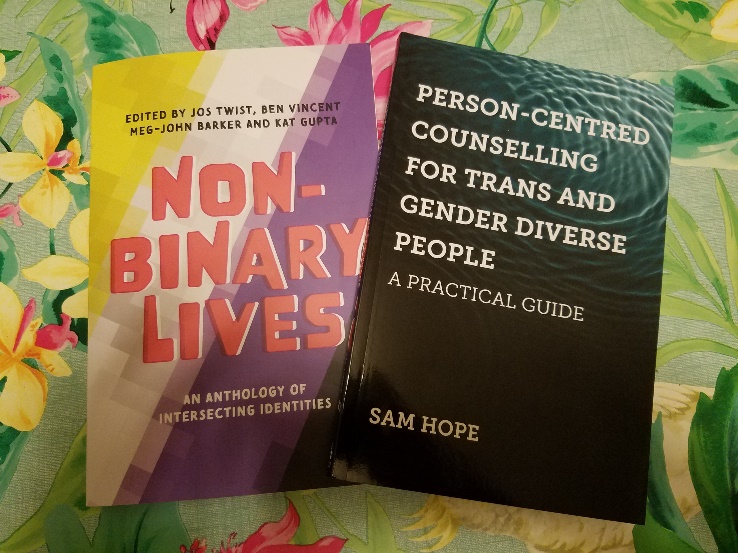 Learning Outcomes
Culturally competent language and approaches to gender diversity
Debunking myths and stereotypes
Mental health, trans people and the minority stress model
Understanding the diversity of trans experiences
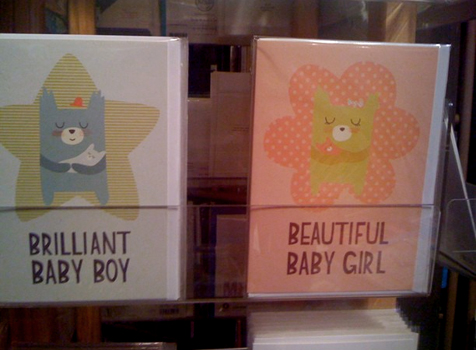 Dr C Fine(2010) Delusions of Gender: How Our Minds, Society, and Neurosexism Create Difference. 
Dr C Fine(2017) Testosterone Rex: Unmaking the Myths of Our Gendered Minds.
Scientific American. Sex Redefined: The Idea of 2 Sexes Is Overly Simplistic
Example: a child is . . .
Observed as having a vulva
Assigned a legal sex, a pronoun, a (likely) gendered name, socially constructed labels, e.g. girl/woman, social rules/roles, sex segregation rules
Assumed to have womb, vagina, large gametes, XX chromosomes, ability to bear children, ability to live congruently in the social designation “girl/woman” 
(all of these assumptions may be incorrect)
“Gender identity”
1. Endocrine Society Position Statement
Strong evidence that gender identity has a “durable biological element1”
Many-layered experience:
Our internal sense of who we are
How our brains map onto our bodies
Which genders we do and do not emulate (unconsciously or otherwise)
How others experience our gender and interact with us
Varies in intensity from person to person
“Trans”
Any person who experiences incongruence with the gender they were assigned into at birth
Gender roles
       Gender rules
            Gender segregation
                Gender enforcement
                     Gender expression
                          Other people's genders
                               Gender socialisation
                                    Gendered appearance . . .
How I relate to . . .

          My body
              My sense of self
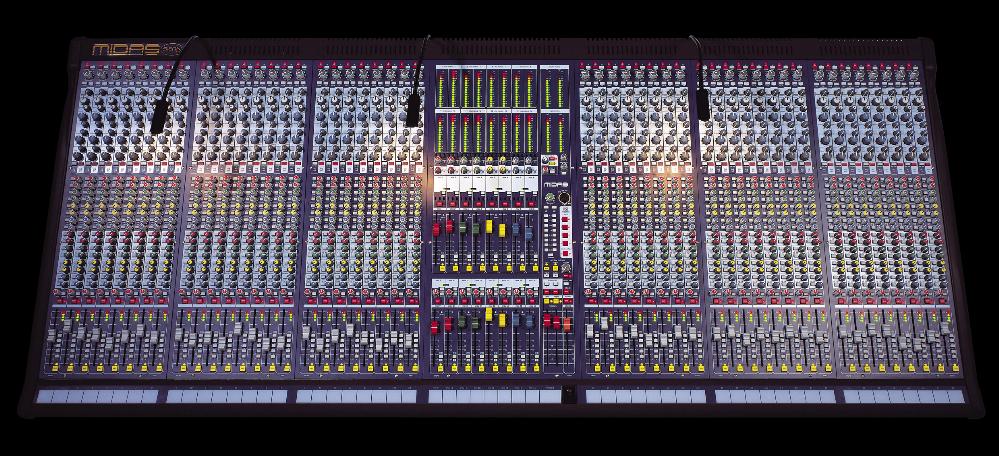 A Little Trans History . . .
Evidence of gender diversity in historic/ archaeological record
Celebrated in many cultures –          
    pathologised by colonialism
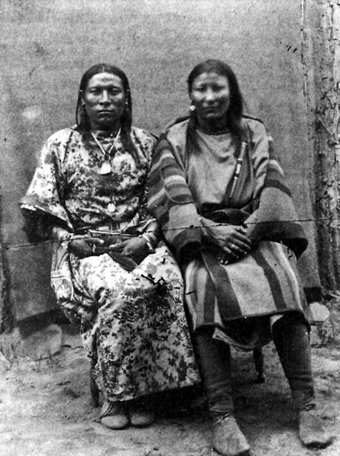 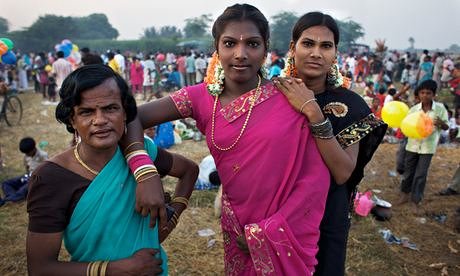 Indian 
Hijras
Indigenous American 
Two-spirit people
[Speaker Notes: Berdache, Hijiras, Two-Spirit]
Institute was burned down by Nazis
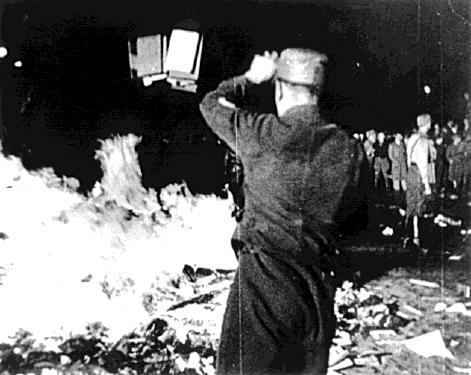 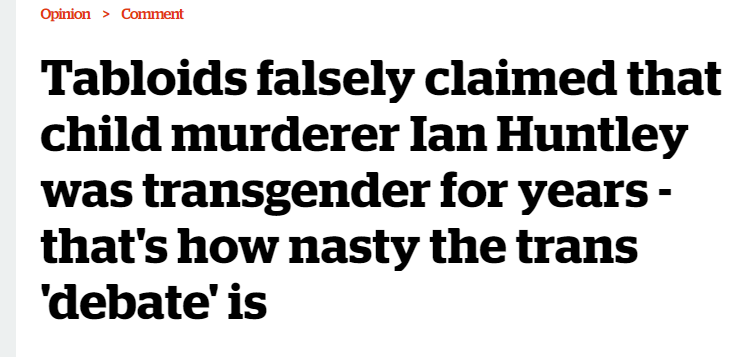 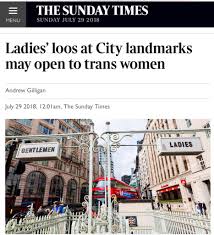 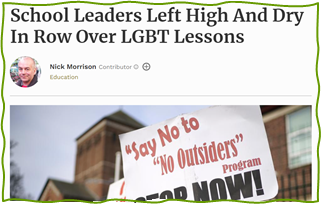 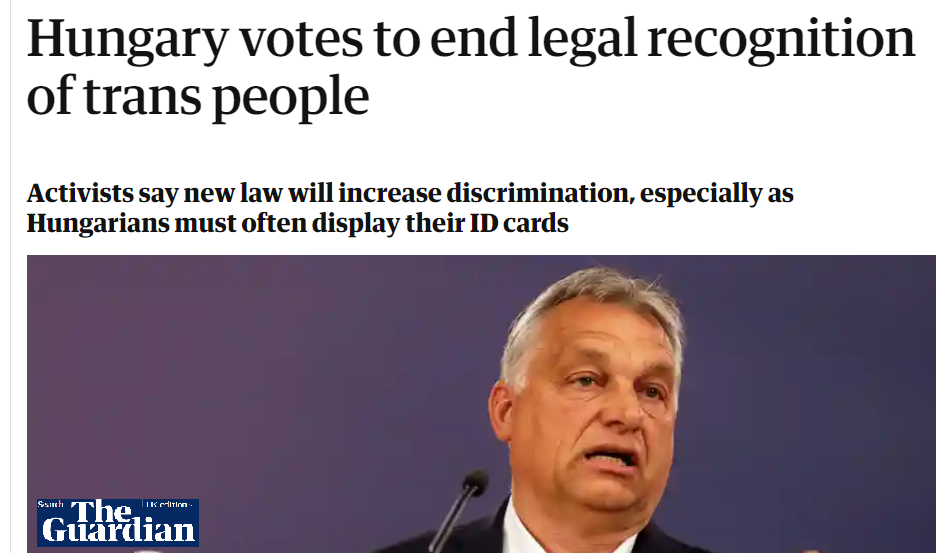 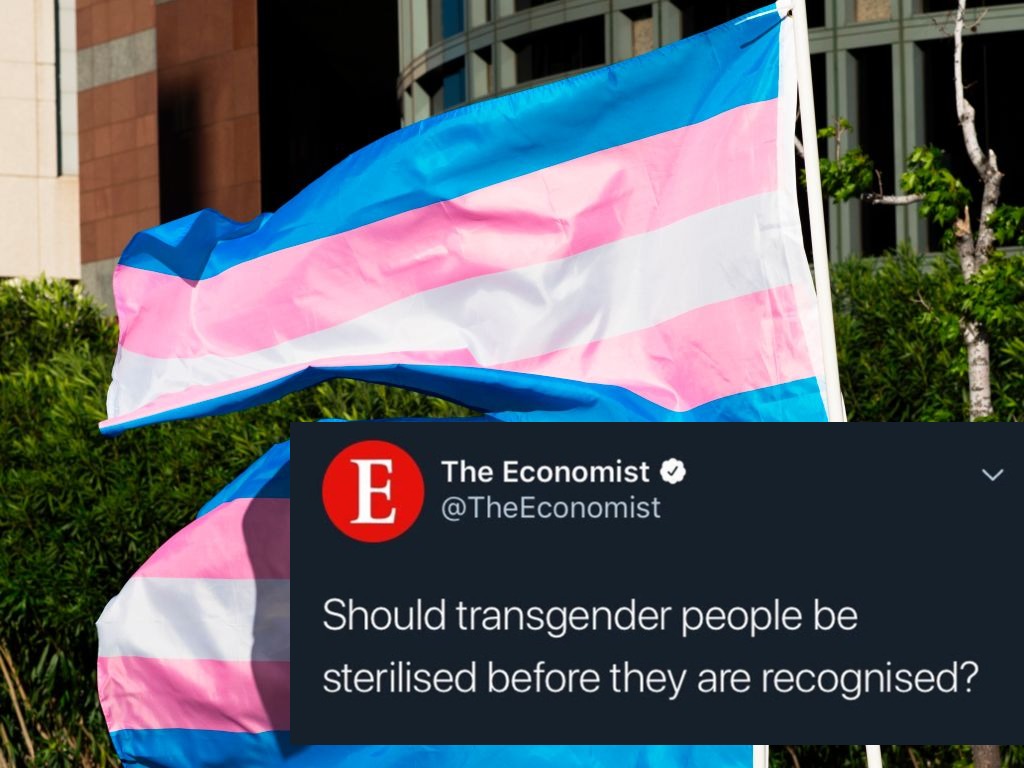 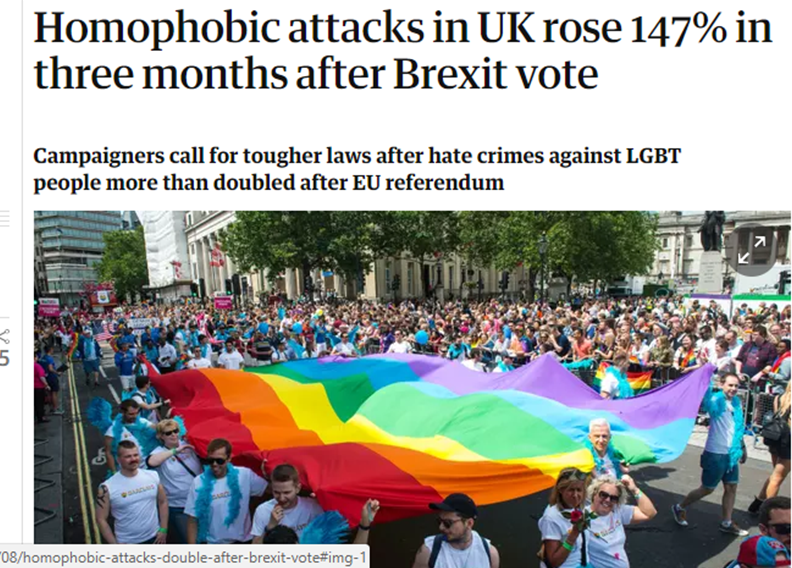 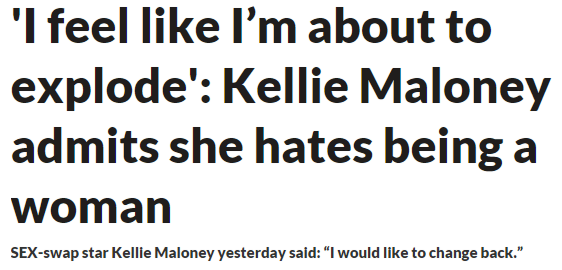 Declassified as a mental illness
Minority stress model
Lancet study
Canadian Study
Canadian Study
The Amsterdam Cohort of Gender Dysphoria Study
Association Between . . . Gender Identity Conversion Efforts and Psychological Distress . . .
Multiple studies show trans people’s poor mental health is caused by the following factors:
Family and social rejection/exclusion
Misgendering, harassment and hate crime
Lack of access to appropriate documentation
Lack of access to healthcare
Stigmatising/pathologizing attitudes
Lancet study
Canadian Study
Canadian Study
The Amsterdam Cohort of Gender Dysphoria Study
Association Between . . . Gender Identity Conversion Efforts and Psychological Distress . . .
Summary of research evidence
Harm is well evidenced when trans people (including children)
Are denied social transition
Are subjected to conversion therapy
Are denied civil rights
Are denied appropriate, well evidenced healthcare (puberty blockers for <16s)
Are not respected in their identity
Are misgendered (wrong name, pronoun, etc)
Are excluded based on being trans
Suicide Statistics for Trans People1
PACE The RaRE research report: LGB&T mental health
Nottinghamshire Healthcare Mental health survey report for LGBT+ people
trans people under 26 who have considered suicide
trans people under 26 who have self harmed
Overall number of trans people who have attempted suicide
In Nottinghamshire, UK, a 2017 survey showed that 60 per cent of trans respondents had self-harmed and 48 per cent had attempted suicide2
[Speaker Notes: Suicide around 6% in general under 26 population, self harm around 8%]
Student’s Experiences
Fear of violence and harassment
Computer systems keep throwing old name up no matter how many times it gets changed
Getting “outed” by people or systems
Lack of gender neutral toilets/facilities
Lack of trans representation within LGBT+ groups
Lack of protocols and policy e.g. to change name, reissue certs, tackle transphobia
Student Experiences
May be facing difficulty with family/peers

May experience housing or financial issues as a result of estrangement

May have long wait for treatment

May be struggling with mental health and trauma

May have physical healthcare issues

May be isolated

You may not know they are trans
Myths
The “delusion” myth
The “detransition” or “regrets” myth
The “social contagion” myth
The “risk to cis women” myth
The “symptom of autism” myth
The “confused gay” myth
The “sexual fetish” myth
1. How medicine mistreats disabled trans people
Differences (like being trans and autistic) often cluster together – this does not imply causality
Synaesthesia
Left-handedness
Atypical appearance
Bisexual, Lesbian or Gay
Trans
Autistic
Joint hypermobility
Non-conforming
Physical disorders such as EDS and POTS
Intersex
Asexual
Genius
© Sam Hope
Gender Recognition Act
Gender Recognition Act 2004
Allows a trans person to change birth certificate
Many people don’t have one
Trans people can use single sex facilities without one
Complex administrative process
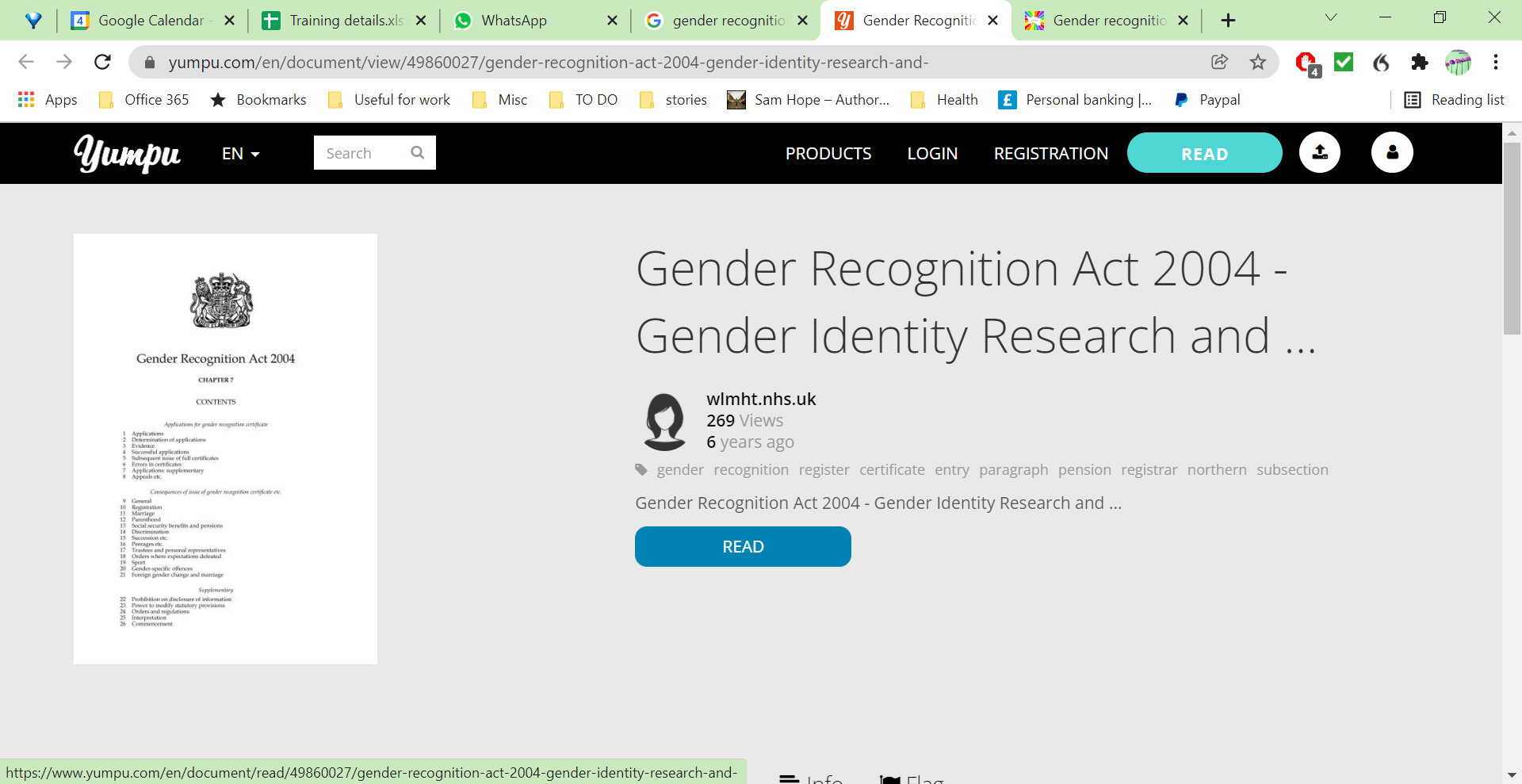 Ireland, Malta, Argentina introduced a statutory declaration (“self-ID”) process without problems
Equality Act 2010
Gender reassignment is a protected characteristic
“You can be at any stage in the transition process – from proposing to reassign your gender, to undergoing a process to reassign your gender, or having completed it”
Includes:
Harassment – making someone feel humiliated, offended or degraded (e.g deliberate misgendering)
Direct discrimination (e.g “you have to change jobs now you’ve come out”)
Indirect discrimination (e.g. “we won’t give you paid time off for treatment despite giving this for other health conditions)
Exceptions: “A proportionate means of achieving a legitimate aim”
Non-binary people are covered by the law
LANGUAGE
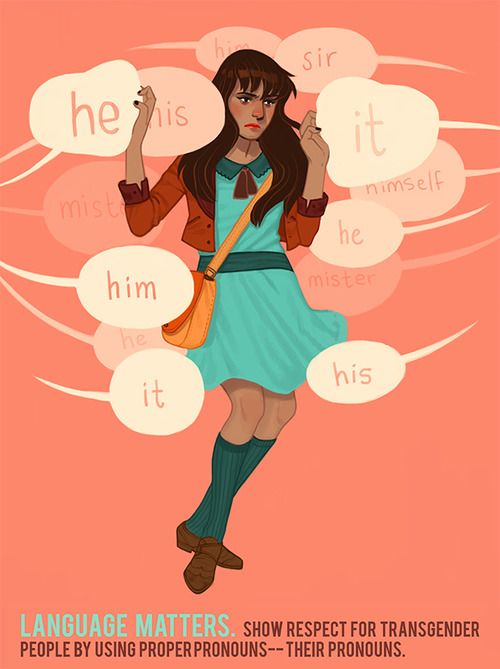 “When people are dying, you can't let any slur go unremarked” – Roz Kaveney
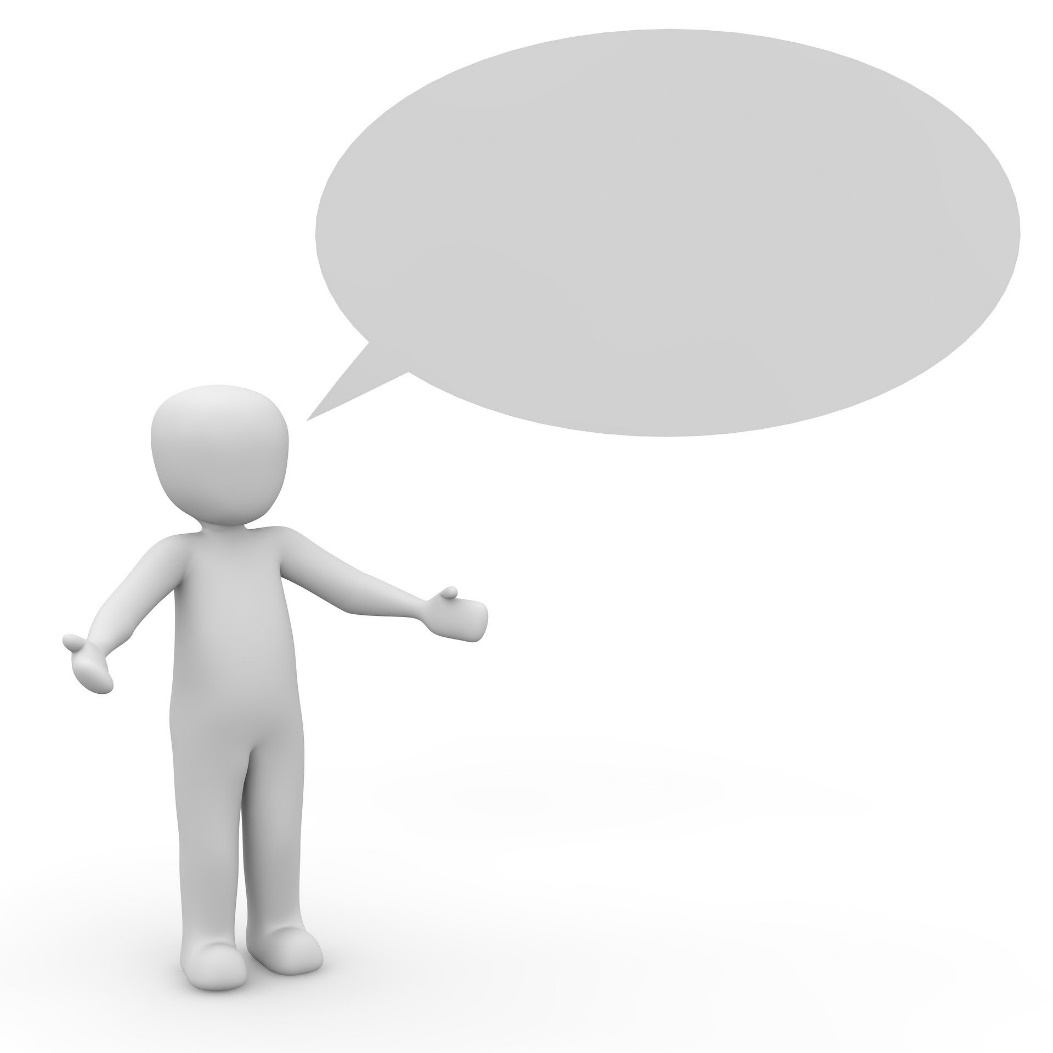 It's so hard for me to get it right!
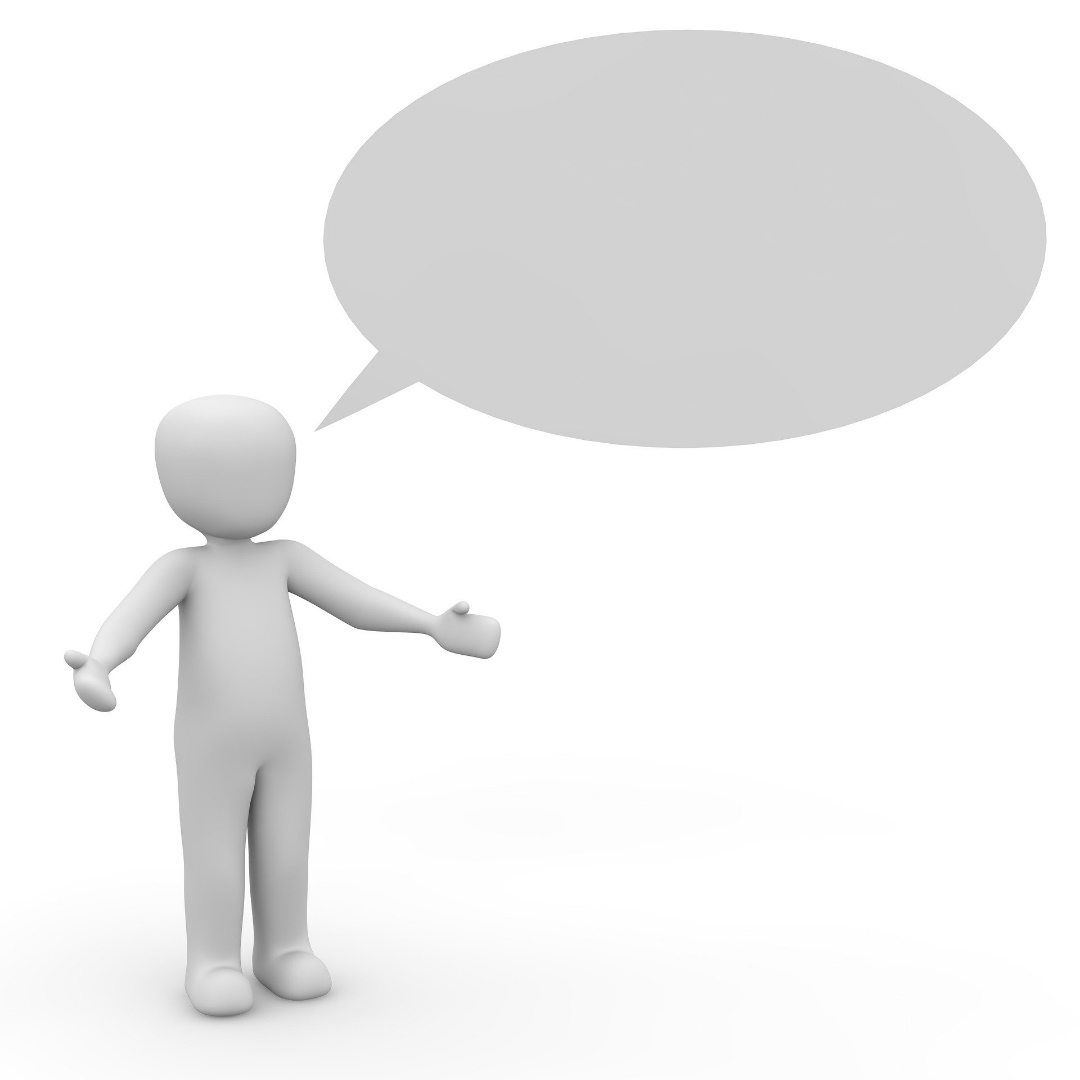 I recognise it's hard on you when I get it wrong
Practice makes perfect
Say the names/terms/pronouns a lot – get comfy with them!

Challenge people when they get it wrong (if student wants that)

Don’t be avoidant, be prepared to make mistakes and gently apologise, quickly move on
Challenging Bullying
What are the best approaches to tackling bullying/harassment?
Positive environment where trans people are visible and gender diversity talked about
Out LGBTQA+ teachers and allies, phobic teachers challenged
Zero tolerance policy that describes what constitutes bullying
Always take it seriously and record it – no bystanders
Don’t victim blame/minimise/deny
Develop confidence and awareness (ongoing)
Challenge poor practice
Don’t agree with it? Keep it to yourself.
What helps
Listen
Every trans person has a unique story – take time to listen/don’t assume
Trans people are the experts on their own lives
Educate yourself 
don’t expect trans person to educate you (But if you have a relevant question, do ask!)
Trust, accept and reflect person’s language and story
Treat their words, labels, pronouns with respect
No gatekeeping/ pathologising/fixing
All trans people are getting this enough already!
Action Plan
List 3 things you can do to change things for the better- How will I do it?- Who can help?- Deadline?
Any Questions?
Further resources can be found on my website: sam-hope.co.uk
Email me – sam@sam-hope.co.uk
Sources of support: 
Mindline Trans helpline
Gendered Intelligence
Mermaids
TransUnite: list of support groups